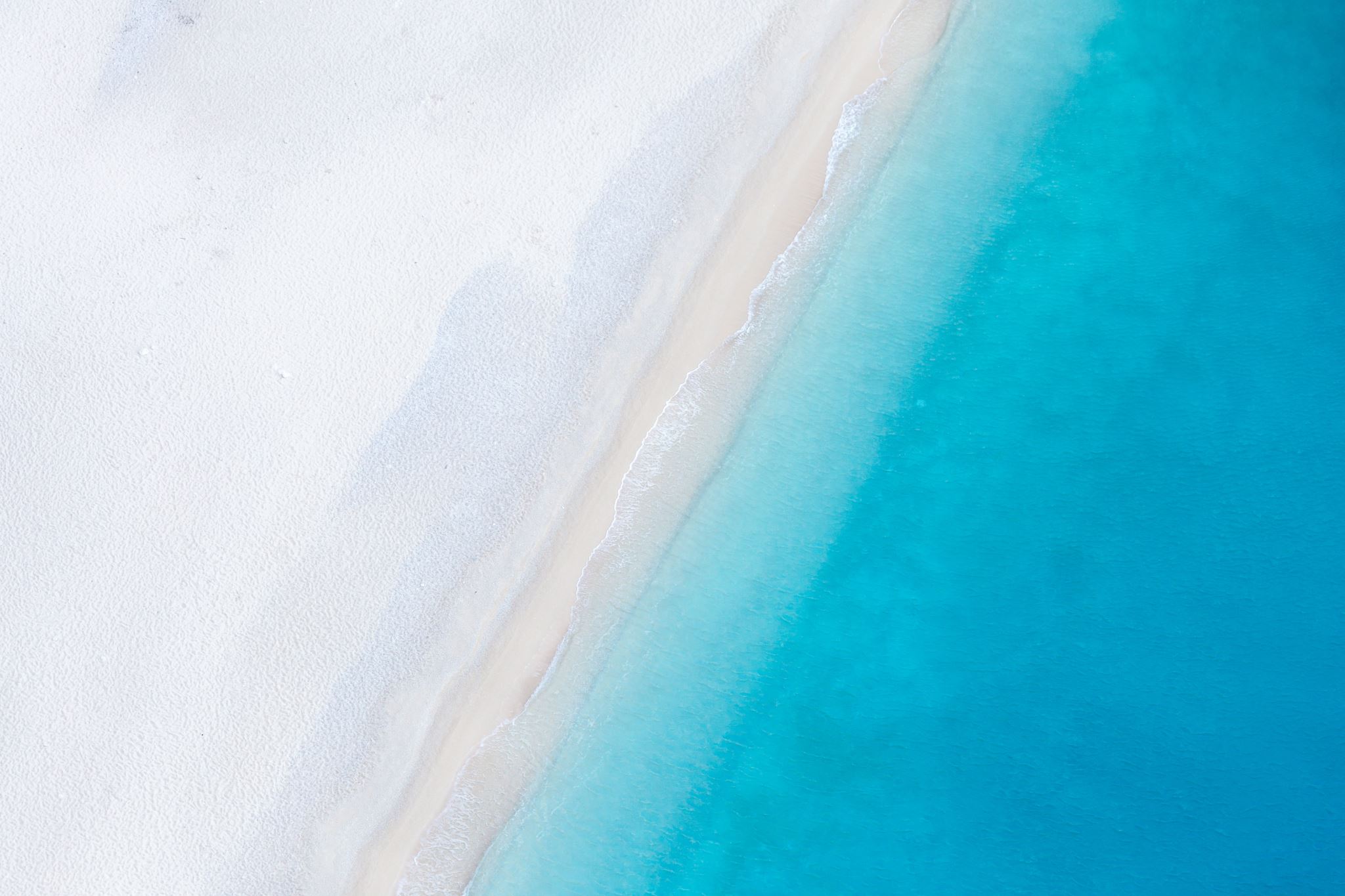 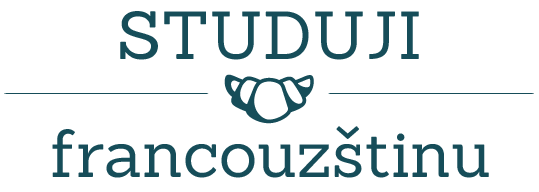 Časování sloves1. třídy___________
Parlez français avec moi.
www.studujifrancouzstinu.cz
Lámete si hlavu s časováním ve francouzštině?
FRANCOUZSKÁ SLOVESA

mají celkem 3 slovesné třídy.
Pojďme si v tom udělat pořádek.
1. třídaslovesa končící na -ER
2.třída
slovesa končící na -IR
3.třída


slovesa končící na
-ER
vzor: AIMER
vzor: VENDRE
vzor: FINIR
Koncovky přítomného času sloves 1. třídy
e			- ons
es			- ez
e			- ent
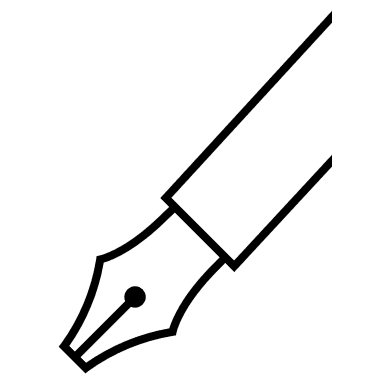 Vyčasujme si sloveso AIMER
J ´aime
Tu aimes
Il aime
Elle aime

Nous aimons
Vous aimez
Ils aiment
Elles aiment
Chcete si časování trochu procvičit?Tak tady máte ode mne malý testík
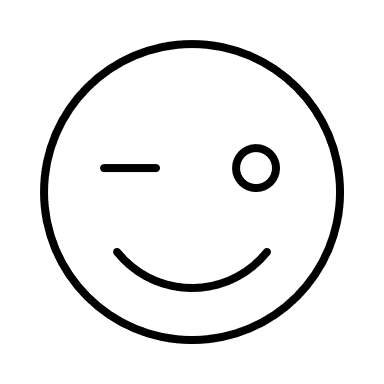 Klikněte zde:
https://forms.office.com/Pages/ResponsePage.aspx?id=DQSIkWdsW0yxEjajBLZtrQAAAAAAAAAAAANAAbJDJWBUMFpGOEYwQlFPVlVPM0EzTDFRTEEzWDIxSS4u
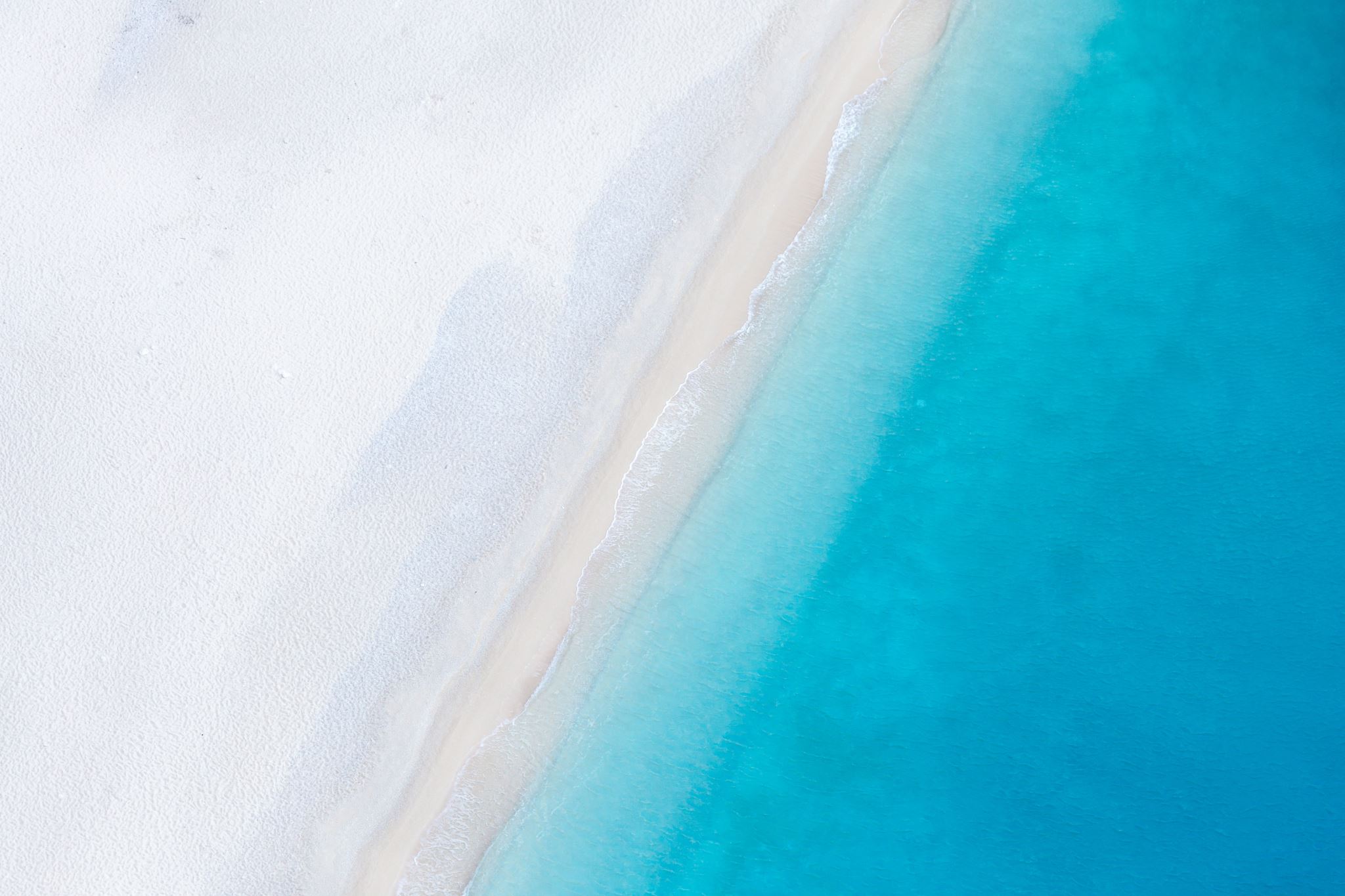 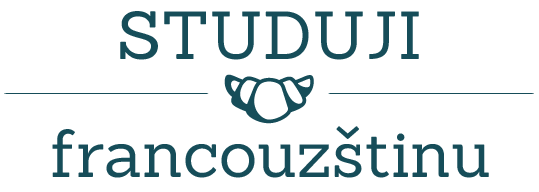 À très bientȏt   ___________
Parlez français avec moi.
www.studujifrancouzstinu.cz